Face Recognition and Detection Apllication With Haar Cascade Algorithm
Kelompok 10 Leibniz
Muhamad Al Faroby
M. Fiqi Naufaldy P. 
Ones Sanjerico S.
Saskiah Nur F.
Kristina Yuliana
Latar Belakang
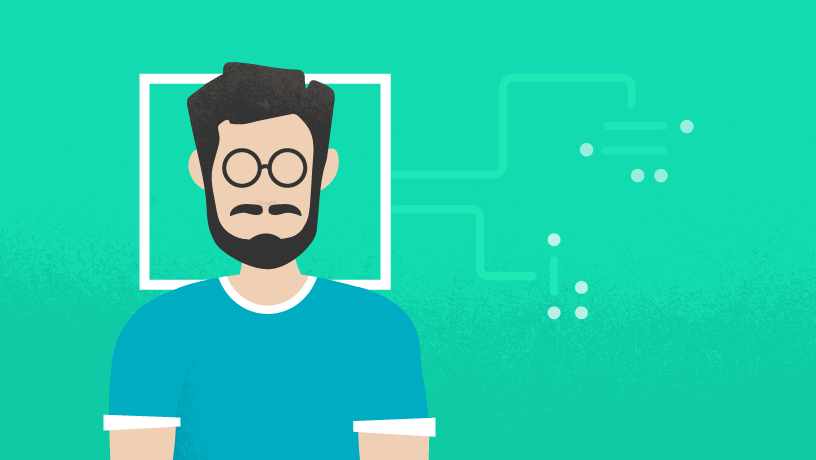 Latar Belakang
Face detection merupakan sebuah metode maupun cara yang telah diaplikasikan pada teknologi yang ada, contohnya smartphone, komputer, kamera, untuk mendeteksi pola wajah. Sedangkan face recognition merupakan metode yang digunakan untuk mengenali wajah seseorang yang sudah diinput di database kamera.
Aplikasi dari Face Detection dan Recognition
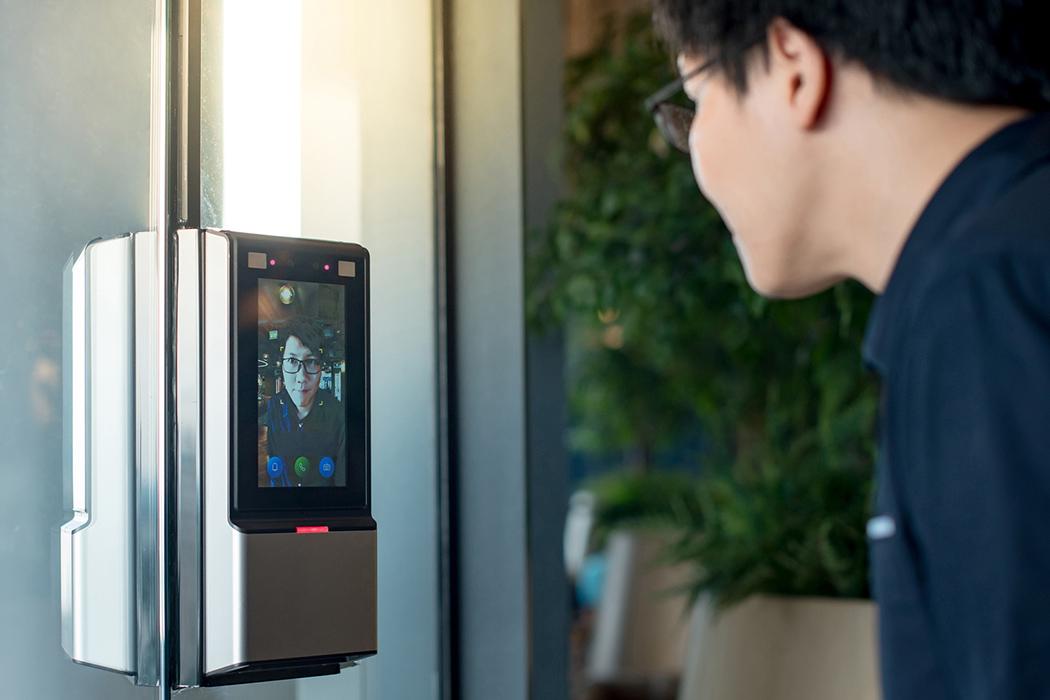 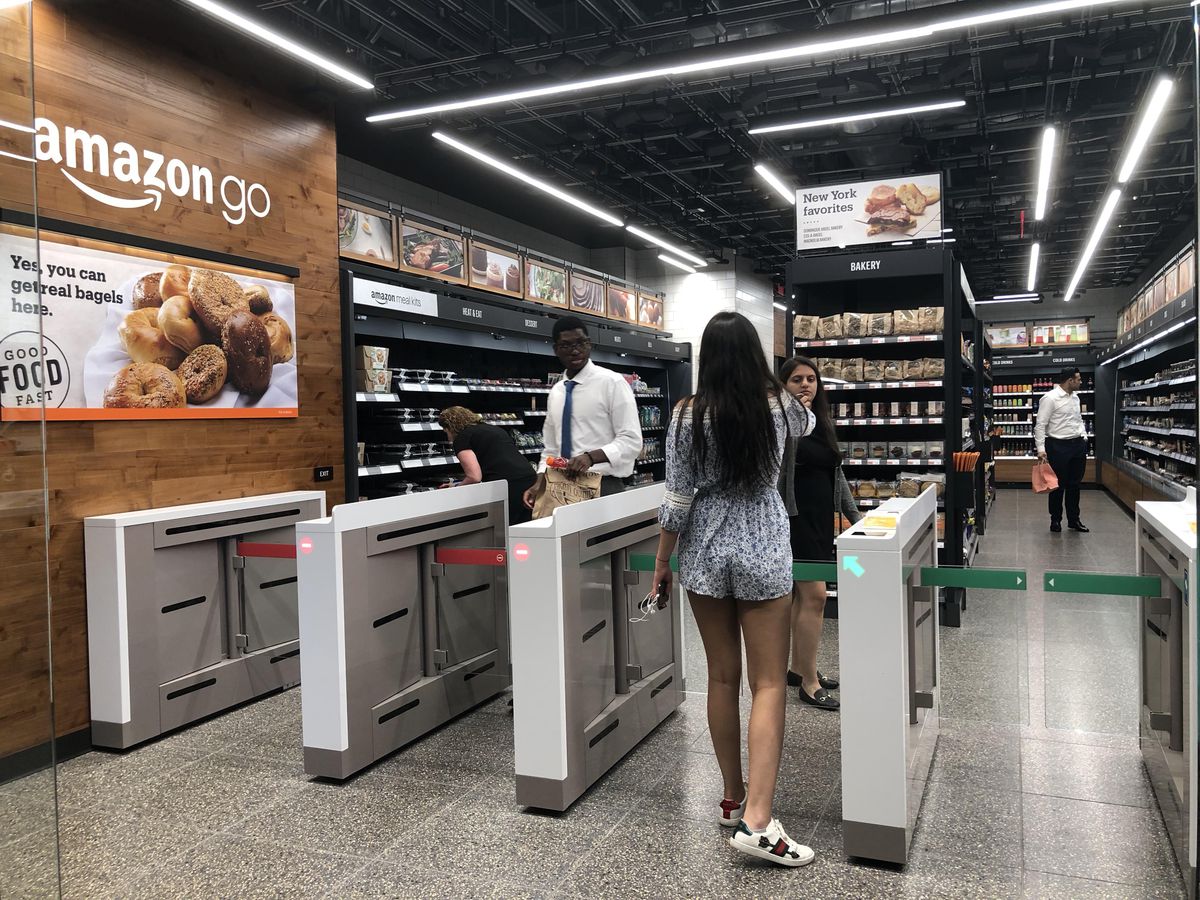 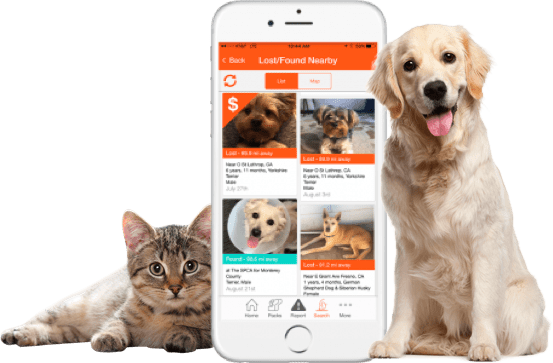 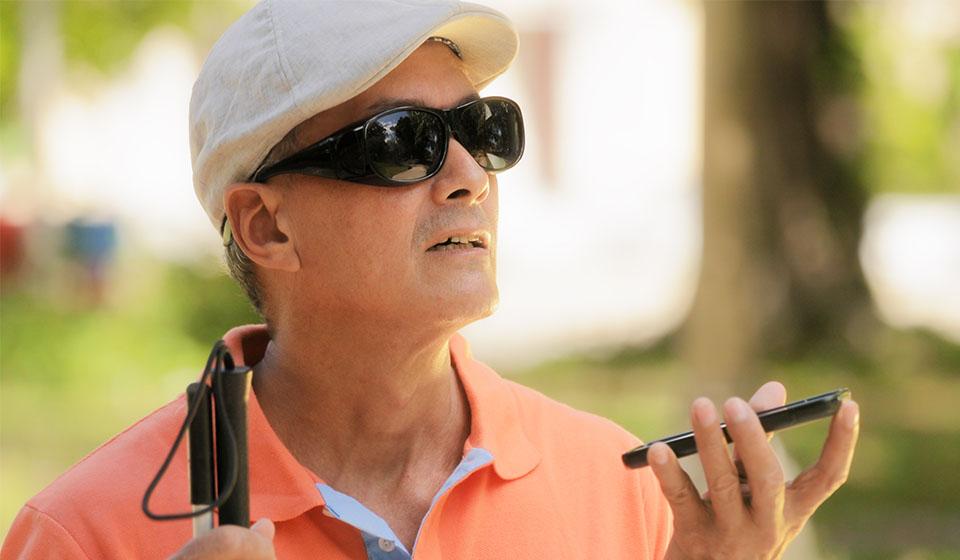 Automation Home Door Lock
Automasi Bisnis Retail
Applikasi Mencari Hewan / Manusia
Membantu Tunanetra
Keamanan
Ekonomi
Sosial
Kesehatan
Dasar Teori
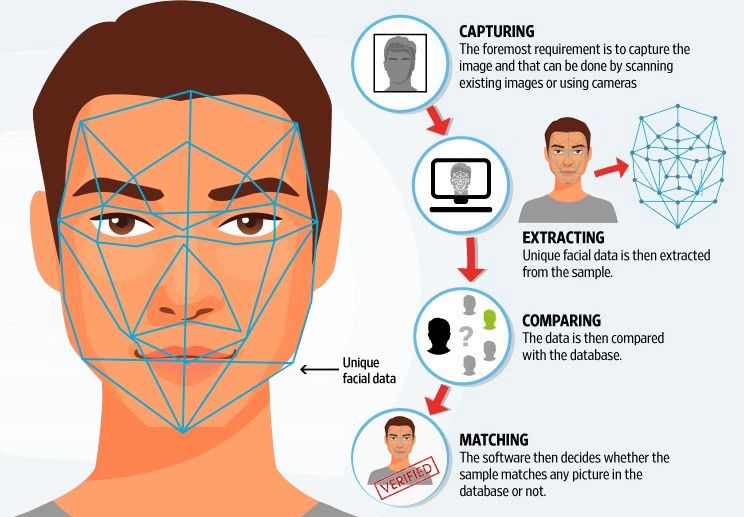 Cara Kerja Face Detection dan Recognition
Cara kerja Face Detection walaupun prosesnya agak rumit, algoritma face detection sering dimulai dengan mencari mata manusia. Mata merupakan valley region adalah salah fitur yang paling mudah untuk dideteksi. Setelah bagian mata terdeteksi, algoritma akan mencoba untuk mendeteksi daerah wajah termasuk alis, mulut, hidung dan iris. Setelah algoritma mendeteksi wajah kemudian algoritma akan memvalidasi apakah memang wajah yang terdeteksi.
Algoritma Haar Cascade
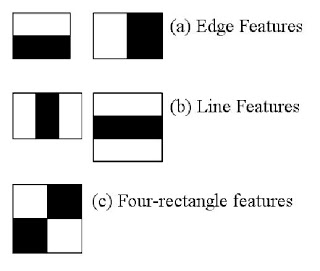 Haar Cascade merupakan Algoritma Deteksi Objek digunakan untuk mengidentifikasi wajah dalam sebuah gambar atau video real time. Algoritma ini mendeteksi tepi atau bagian garis. Algoritma ini diberikan banyak gambar positif yang terdiri dari wajah, dan banyak gambar negatif yang tidak terdiri dari wajah apa pun untuk ditrain kepada algoritma tersebut. Pada algoritma Haar-Cascade terdapat fitur haar-like yang merupakan fitur gambar digital yang digunakan dalam pengenalan objek. Haar-like  menggunakan algoritma kemiripan intuitif dengan wavelet Haar dan digunakan dalam detektor wajah real-time pertama.
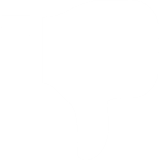 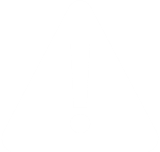 Parameter
ada 2 jenis parameter yang kami gunakan pada algoritma ini
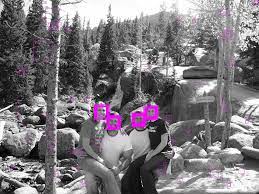 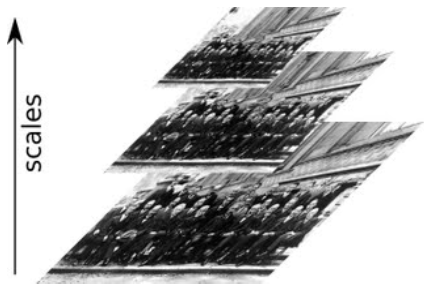 scaleFactor
minNeighbors
Menspesifikasi seberapa banyak tetangga/Neighbors disetiap kandidat yang harus dipertahankan. Parameter ini akan mempengaruhi kualitas muka yang dideteksi Nilai yang lebih besar menghasilkan deteksi yang lebih sedikit namun kualitasnya lebih baik
Menspesifikasi seberapa banyak reduksi gambar pada setiap skala. Dimana dengan melakukan reduksi skala ini bisa meningkatkan kemungkinan untuk menemukan model ukuran deteksi secara lebih akurat.

`
Cara Kerja Haar Cascade
Pertama, gambar diimpor dengan memberikan lokasi gambar. Kemudian gambar diubah dari RGB menjadi Grayscale karena mudah untuk mendeteksi wajah dalam grayscale saat melakukan Haar Cascade .
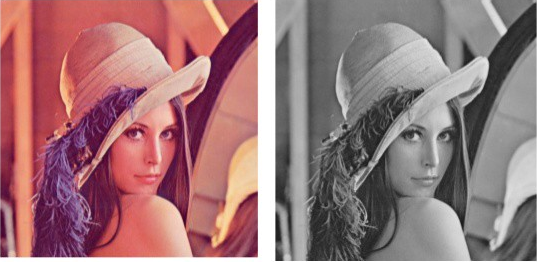 Cara Kerja Haar Cascade
2. Setelah itu, proses memanipulasi gambar, di mana perubahan ukuran, cropping, blur dan penajaman gambar dilakukan jika diperlukan. Langkah selanjutnya adalah segmentasi gambar, yang digunakan untuk deteksi kontur atau segmen beberapa objek dalam satu gambar sehingga pengklasifikasi dapat dengan cepat mendeteksi objek dan wajah pada gambar.
Cara Kerja Haar Cascade
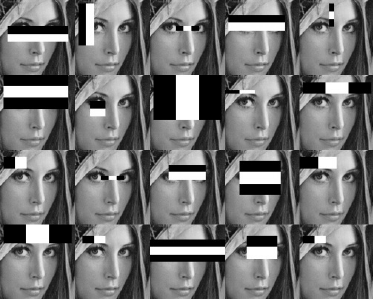 3. Langkah selanjutnya adalah menggunakan algoritma fitur Haar-Like. Algoritma ini digunakan untuk mencari lokasi wajah manusia dalam sebuah bingkai atau gambar. Semua wajah manusia memiliki beberapa sifat universal dari wajah manusia seperti daerah mata lebih gelap dari piksel tetangganya dan daerah hidung lebih cerah daripada daerah mata.
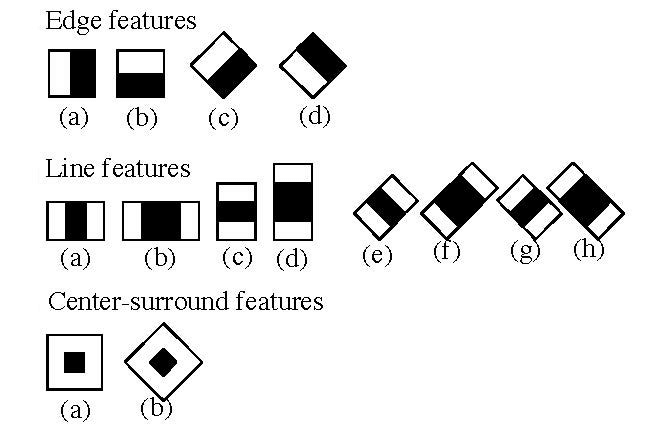 Cara Kerja Haar Cascade
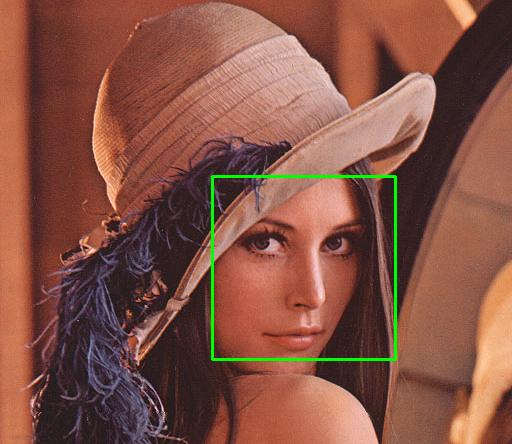 4. Langkah selanjutnya adalah memberikan koordinat x, y, w, h yang membuat kotak persegi panjang pada gambar untuk menunjukkan lokasi wajah atau bisa dikatakan untuk menunjukkan wilayah yang diinginkan pada gambar.
STEP 01.
Face Detection
STEP 02.
Data Input
Mendeteksi adanya muka pada frame
Memasukkan Input Data dari wajah yang ingin dikenal
Bagan Kerja
Face Recognition
STEP 04.
Face Recognition
STEP 03.
Train Data
Program mengenali wajah berdasar data yang telah diinput
Melakukan train terhadap data-data wajah yang telah dimasukkan
FLOWCHART FACE RECOGNITION AND DETECTION
Mulai
Input Dataset
Dataset
Training
Tidak
Berhasil mendeteksi dan mengenali wajah?
Ya
Face Detection and Recognition
Hitung Akurasi
Selesai
BLOCK DIAGRAM FACE DETECTION
Menyamakan nilai yang terdeteksi pada webcam dengan nilai pada haarcascade
Membuka webcam  sebagai data input masuk
Membaca input data dari kamera webcam dan mengubahnya menjadi frame-frame
Mengubah frame yang ditangkap camera webcam menjadi greyscale
Mendeklarasikan classiffier untuk wajah yaitu haar-caascade classifier
Memasukkan nilai scalefactor dan min neighbors untuk mellihat akurasi antara nilai yang terbca pada webcam dengan nilai pada haarcascade
Memberikan rectangle segiempat pada webcam pada tinggi dan lebar wajah yang terdeteksi
Wajah yang terdeteksi akan terlihat dengan kotak pada webcam
BLOCK DIAGRAM FACE RECOGNITION
Menyamakan nilai yang terdeteksi pada webcam dengan nilai pada haarcascade
Membuka webcam  sebagai data input masuk
Membaca input data dari kamera webcam dan mengubahnya menjadi frame-frame
Mengubah frame yang ditangkap camera webcam menjadi greyscale
Mendeklarasikan classiffier untuk wajah yaitu haar-caascade classifier
Menginput foto-foto (minimal 6) dan dimasukkan dalam satu folder
Membuka folder yang berisi foto-foto wajah yang dikelompokkan di satu folder dan diberi label sesuai dengan nama pemilik wajah
Melakukan trainning data array tersebut dan memberikan label pada data yang serupa sesuai demngan nama folder
Mengubah foto yang ada pada tiap folder menjadi kumpulan angka array dengan format “uint8”
Apabila akurasi wajah pada webcam dengan data train >=25 wajah pada webcam  akan diberi label sesuai dengan nama folder yang diberi
Wajah yang terdeteksi pada webcam akan dikenali sesuai nama yang diberikan pada folder foto tersebut
Menyamakan nilai yang terdeteksi pada webcam dengan nilai pada data train
Apabila akurasi wajah pada webcam dengan data train <25 wajah pada webcam  akan diberi label “unknown”
Graphic User Interface
Graphic User Interface
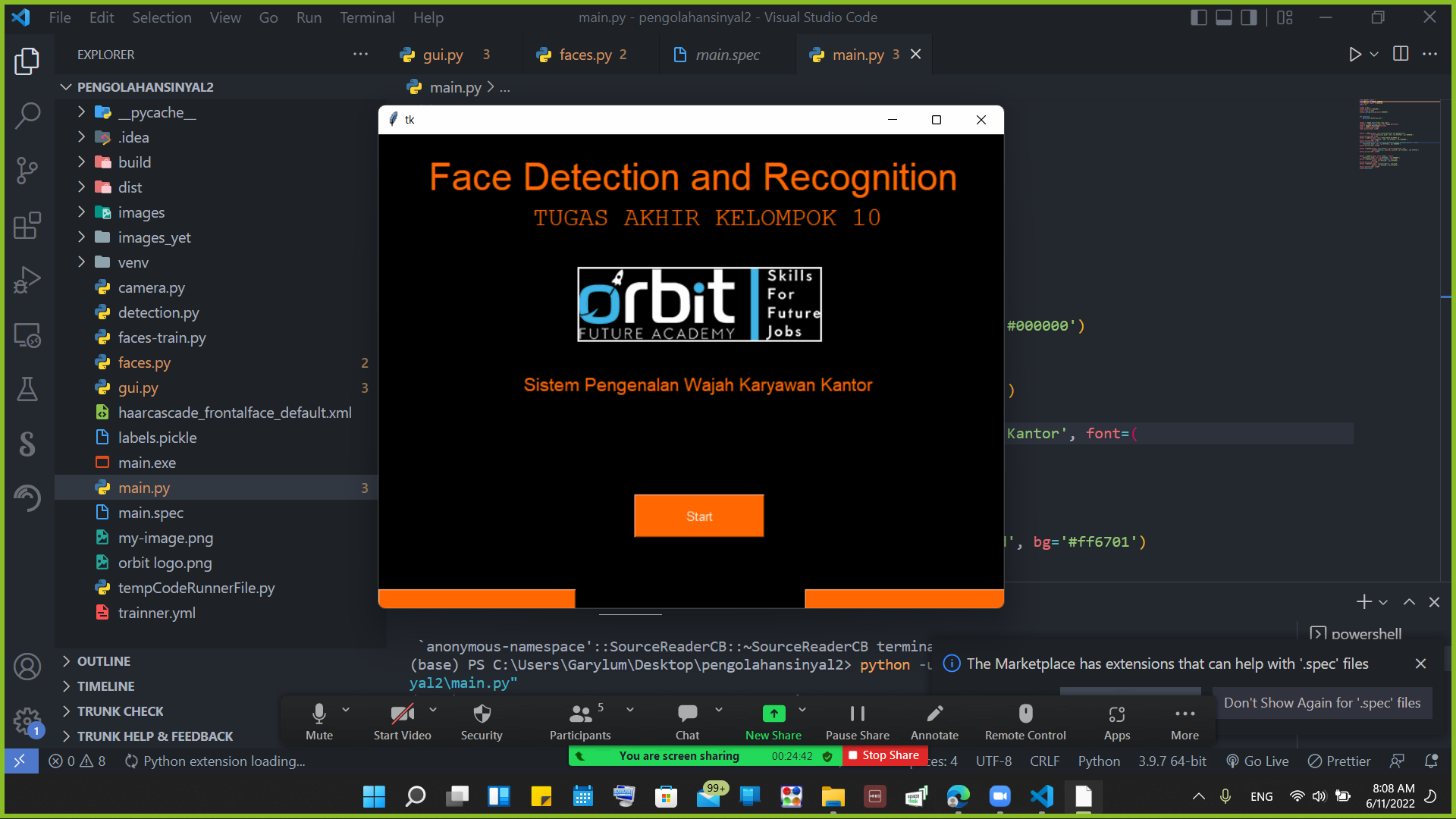 Untuk memulai program
Graphic User Interface
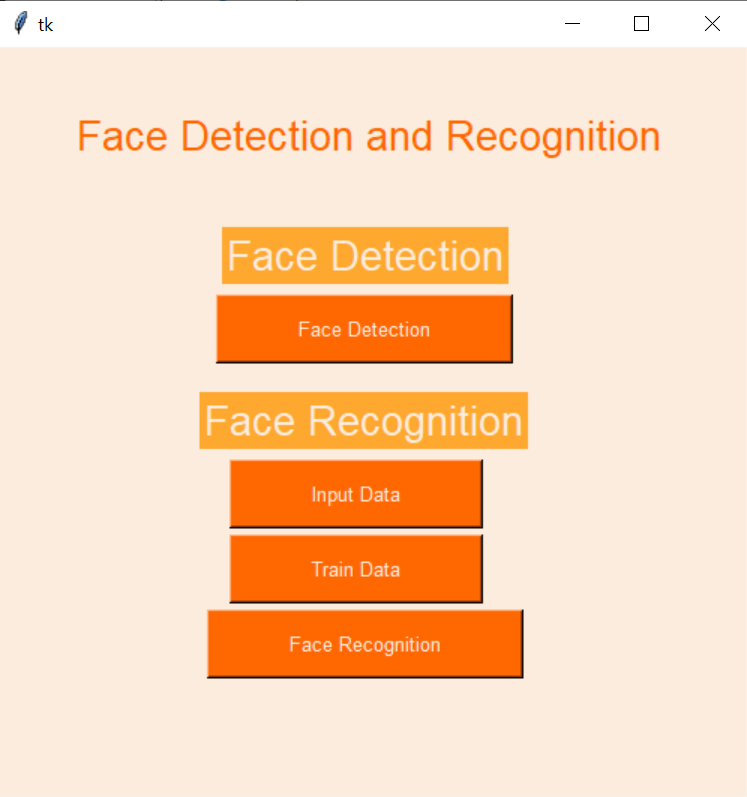 Untuk menjalankan program face detection
Untuk menginput data wajah yang ingin dideteksi
Untuk melakukan data trainning
Untuk menjalankan program face recognition
Face Detection
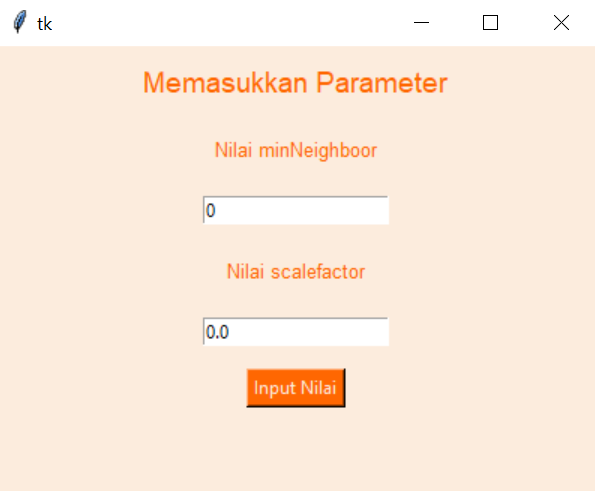 Integer
Float
Hasil Simulasi Program
Hasil Simulasi Face Detection & Recognition
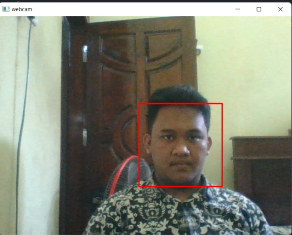 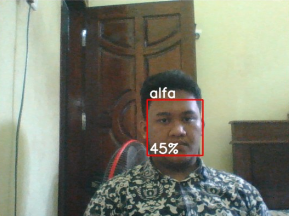 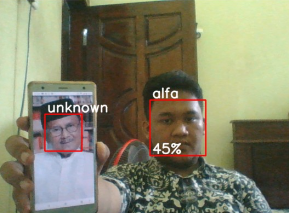 Program dapat mendeteksi wajah pada sebuah frame yang tertangkap pada webcam secara realtime dan dapat mendeteksi lebih dari satu wajah
Mengubah nilai min. Neighbors
Scale Factor : 1.5
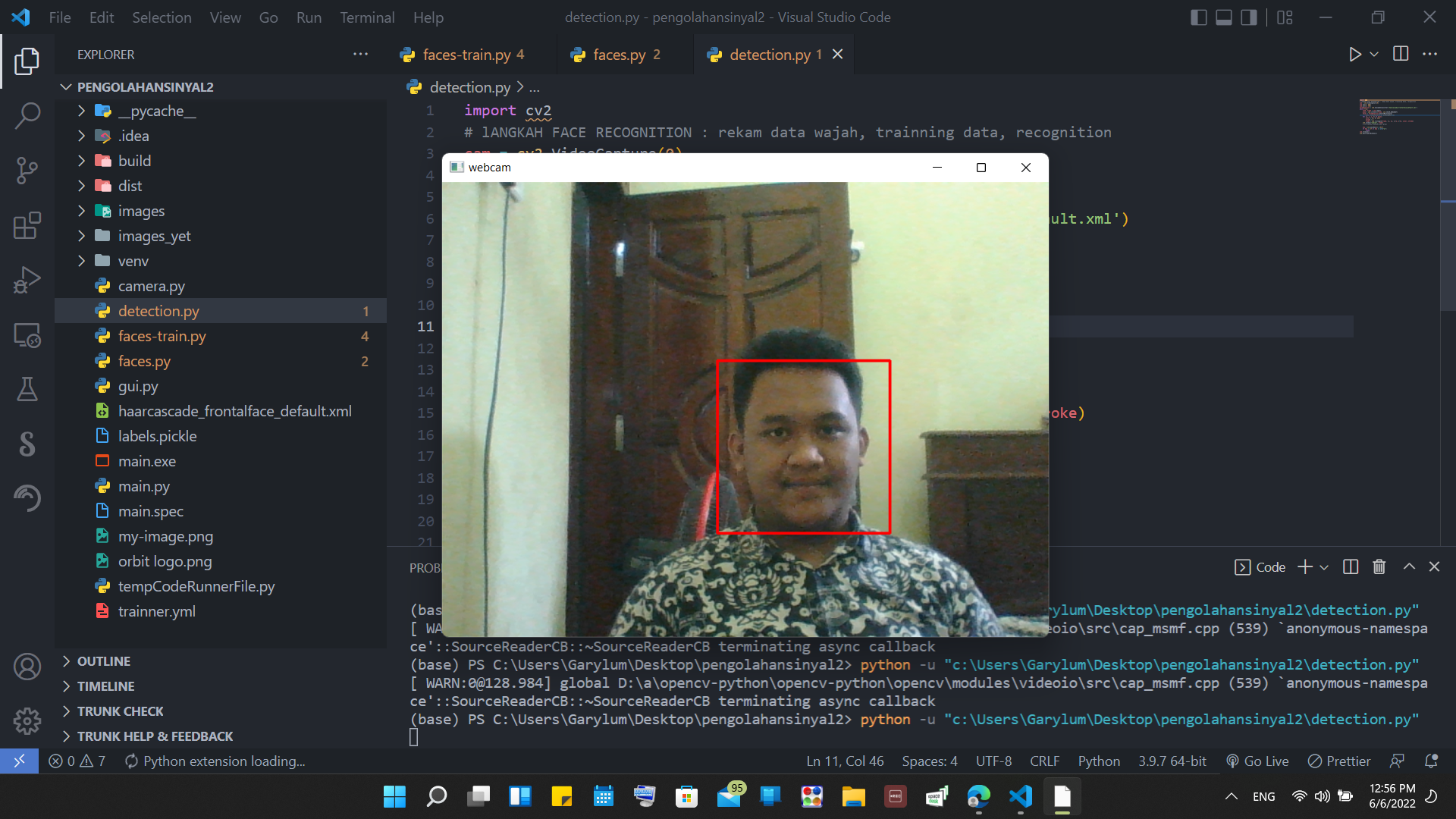 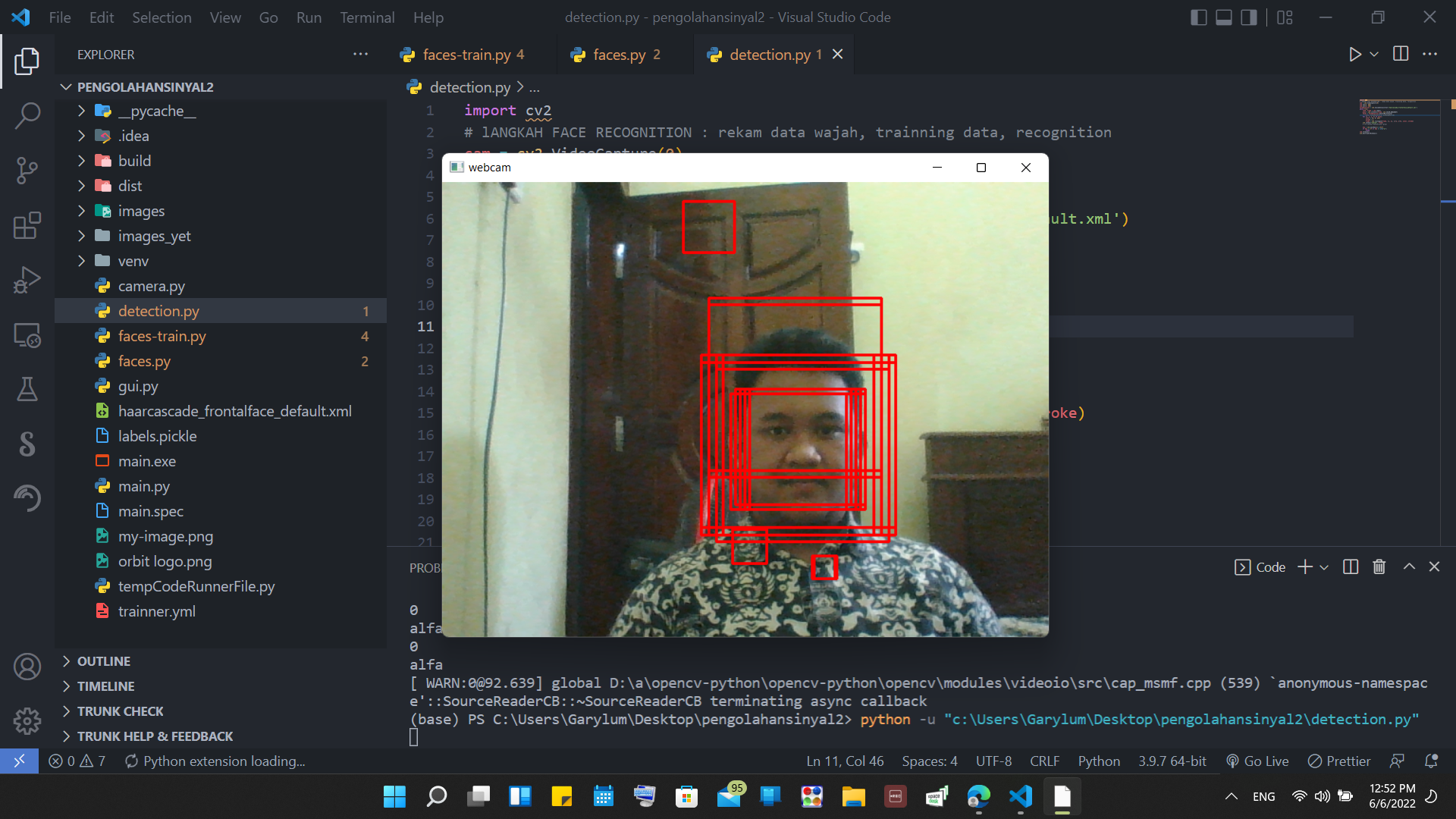 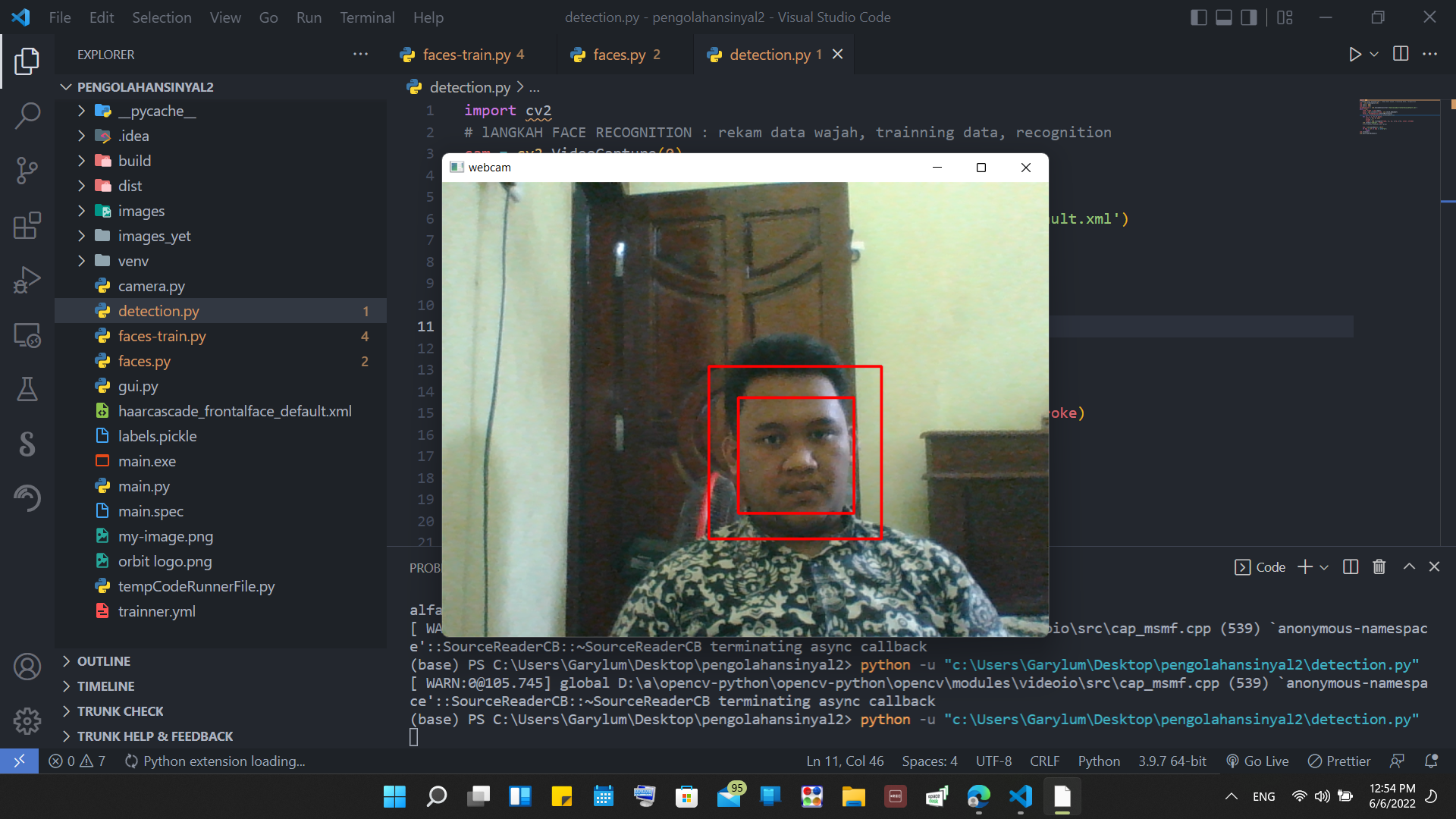 Min. Neigbors : 3
Min. Neigbors : 0
Min. Neigbors : 1
Mengubah nilai Scale Factors
Min Neighbors : 3
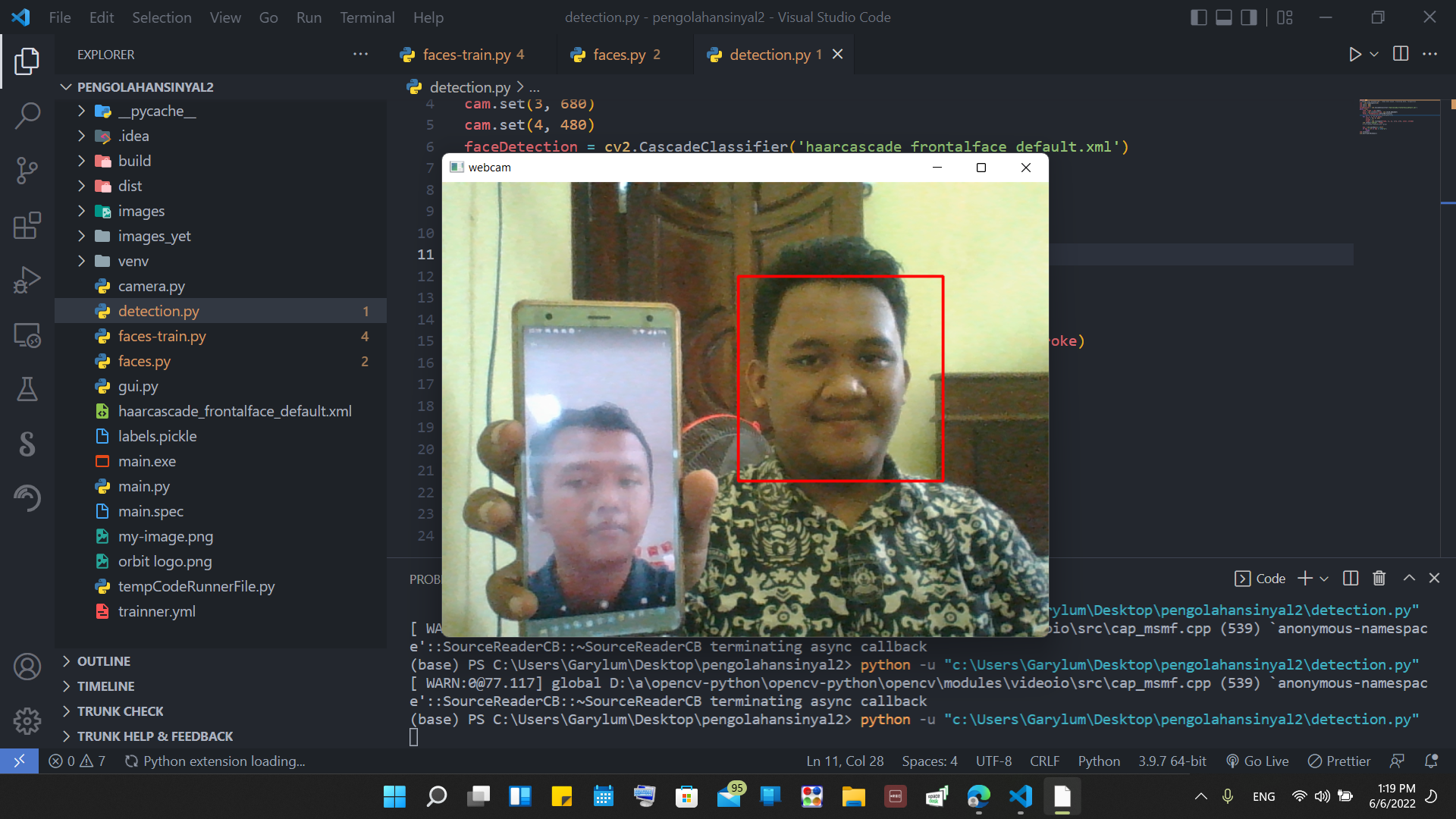 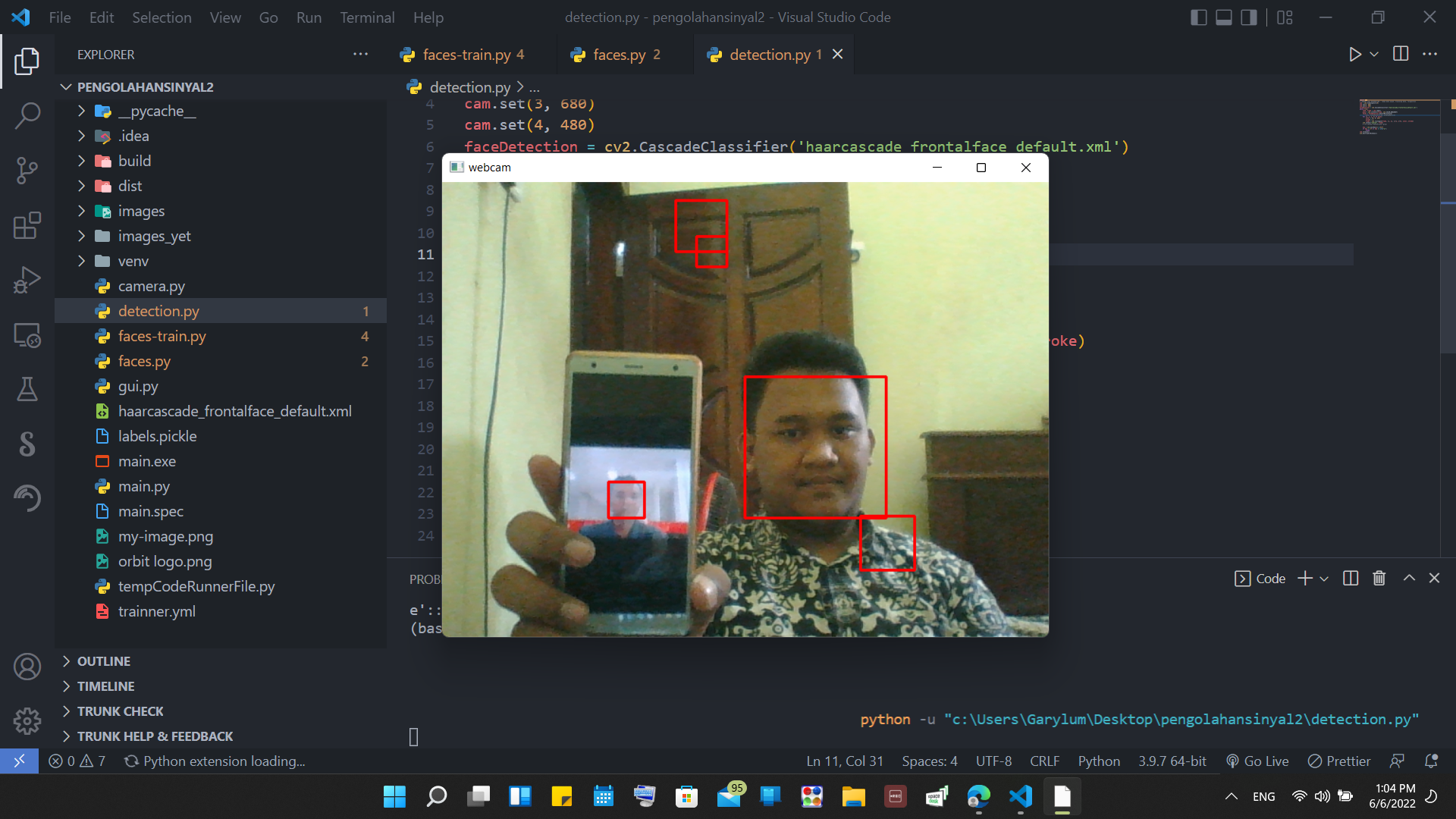 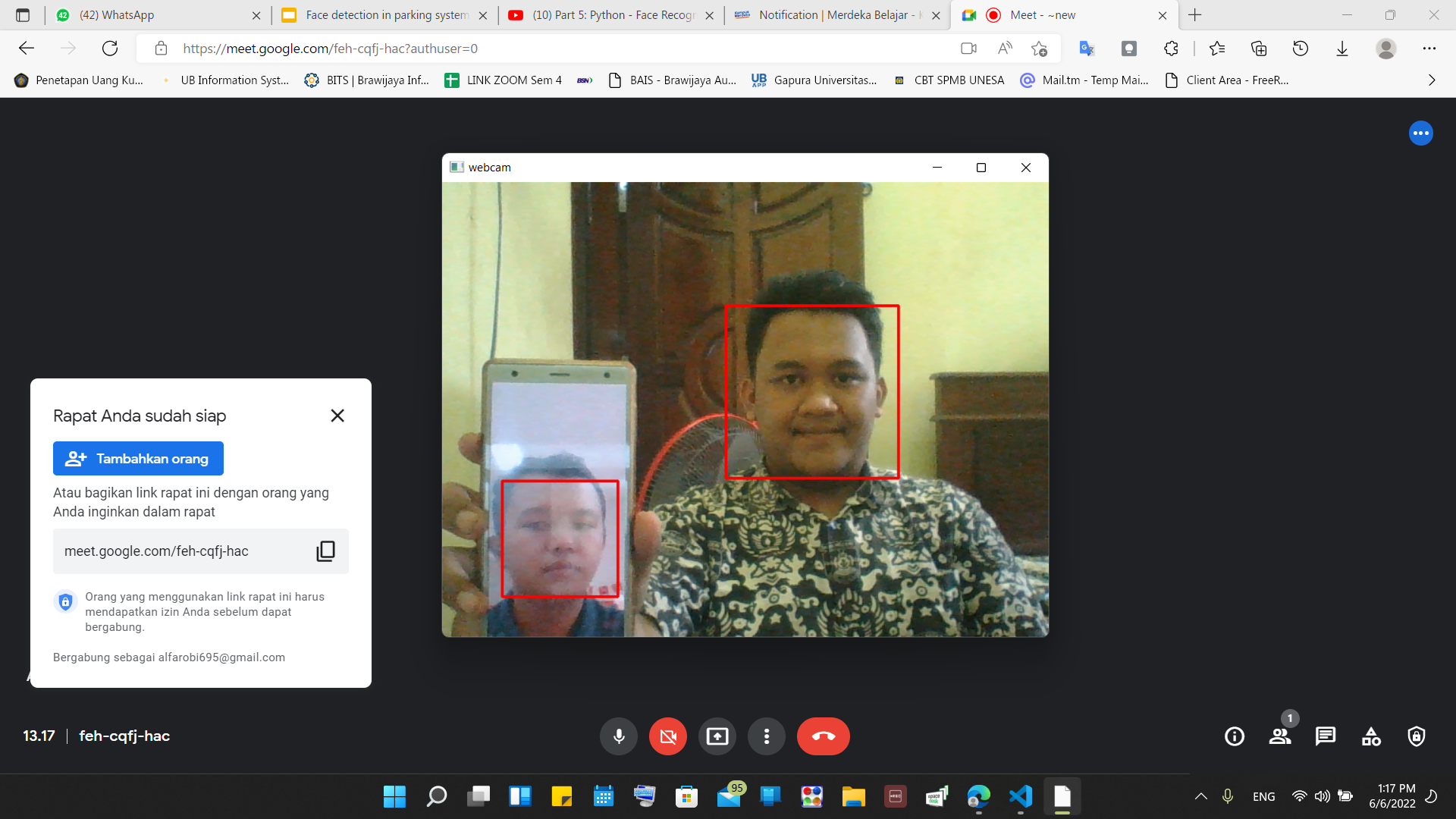 Scale Factors : 1.01
Scale Factors : 3
Scale Factors : 1.5
Hasil Simulasi Face Recognition
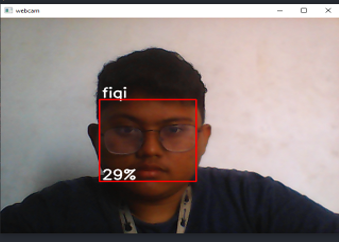 Program dapat mengenali wajah berdasar data yang telah diinput ke dalam folder. Program akan menampilkan nama berdasarkan nama file yang diberikan kepada foto wajah yang diinput pada folder tersebut
Menginput data ke dalam Folder
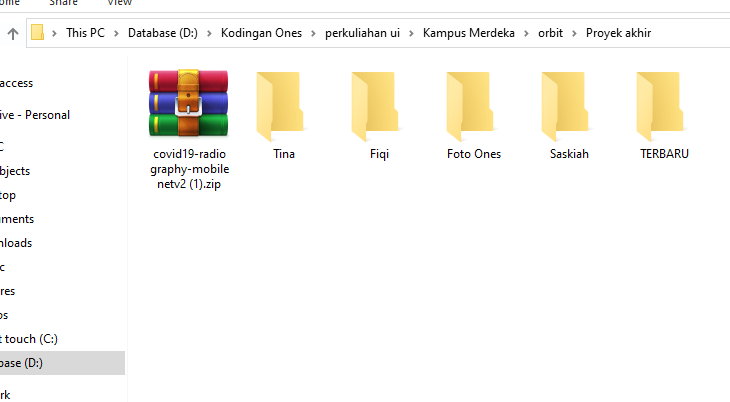 Masukkan ke dalam folder “Images”
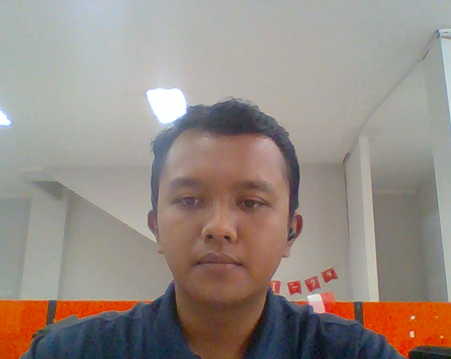 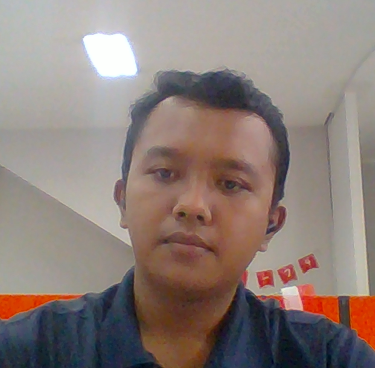 Sehingga diperlukan 1 folder yang berisikan foto dari wajah yang ingin dikenali oleh program. Dan beri label sesuai dengan nama pemilik wajah
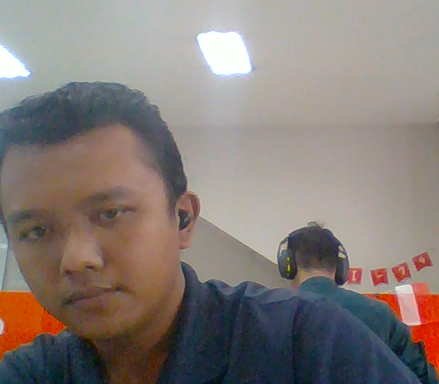 Train Data
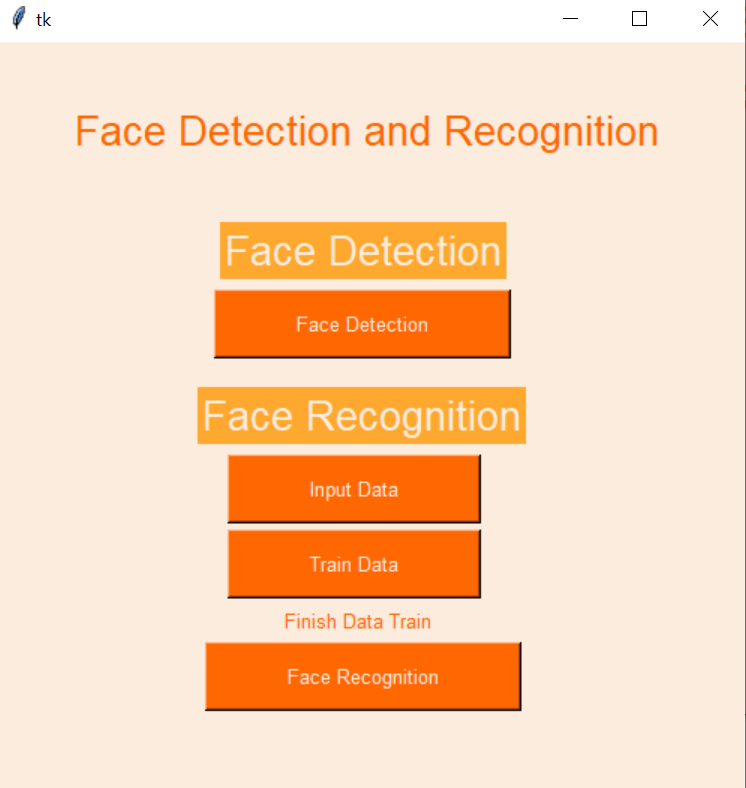 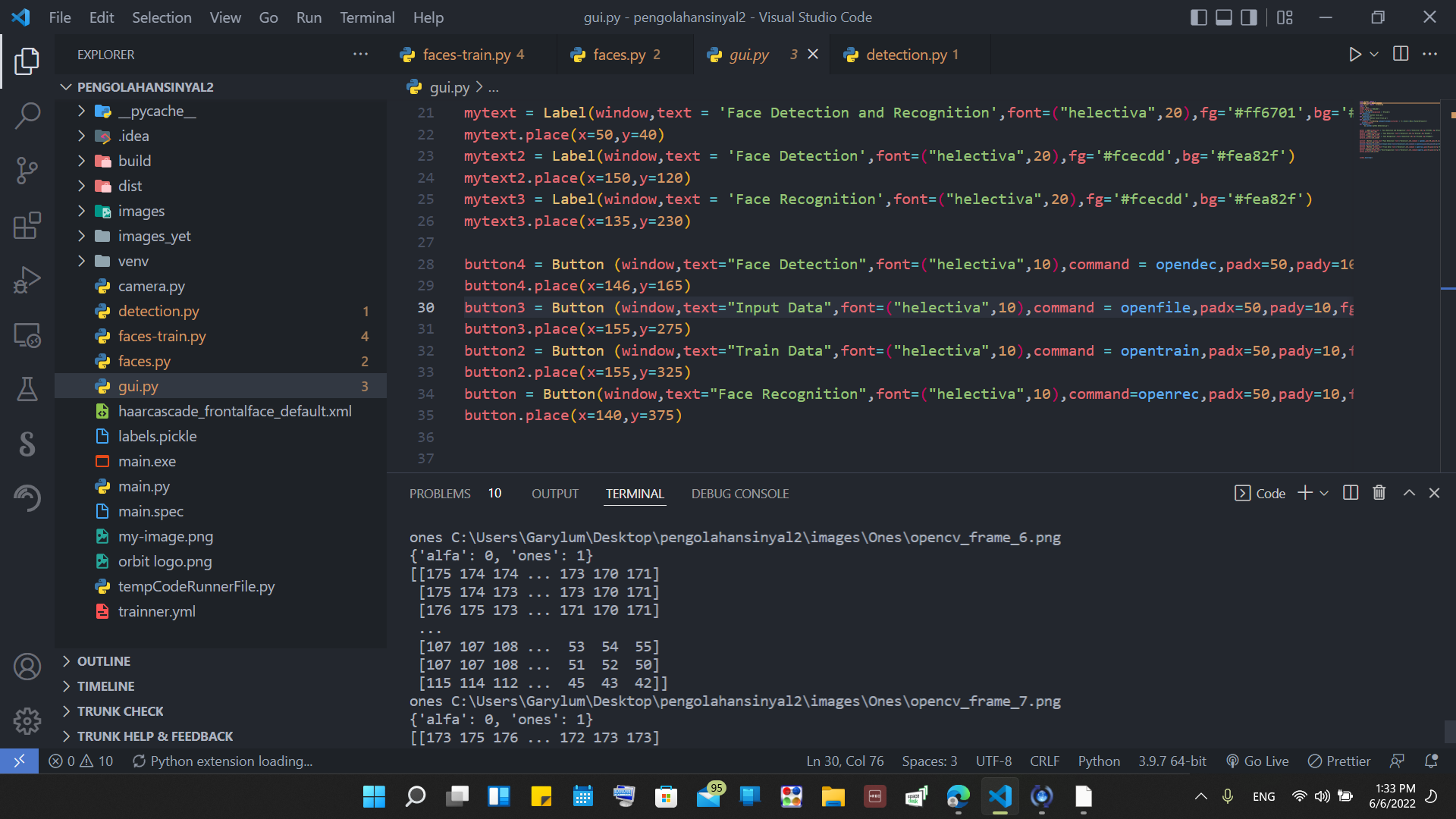 Train data agar data yang baru diinput dapat dimasukkan ke dalam program dan program dapat mengenali wajah tersebut dengan nama yang telah diberikan kepada folder yang berisikan foto wajah tersebut
Menginput data ke dalam Folder
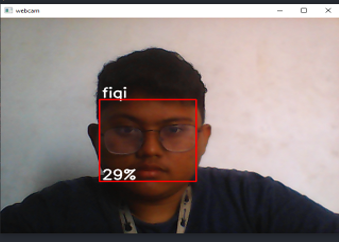 Program berhasil mengenali wajah yang sudah dimasukkan datanya ke dalam folder tersebut
Kesimpulan
Face detection dan face recognition memiliki banyak aplikasi yang dapat membantu masyarakat terutama di bidang keamanan.
Haar Cascade merupakan algoritma deteksi objek yang mengidentifikasi wajah pada sebuah gambar atau video secara realtime dengan mendeteksi tepi atau garis yang sudah di train ke algoritma tersebut.
Proses pengolahan wajah harus diubah terlebih dahulu menjadi greyscale
Proses deteksi wajah menggunakan data haar cascade classifier  agar komputer dapat mengenali wajah manusia
Terimakasih